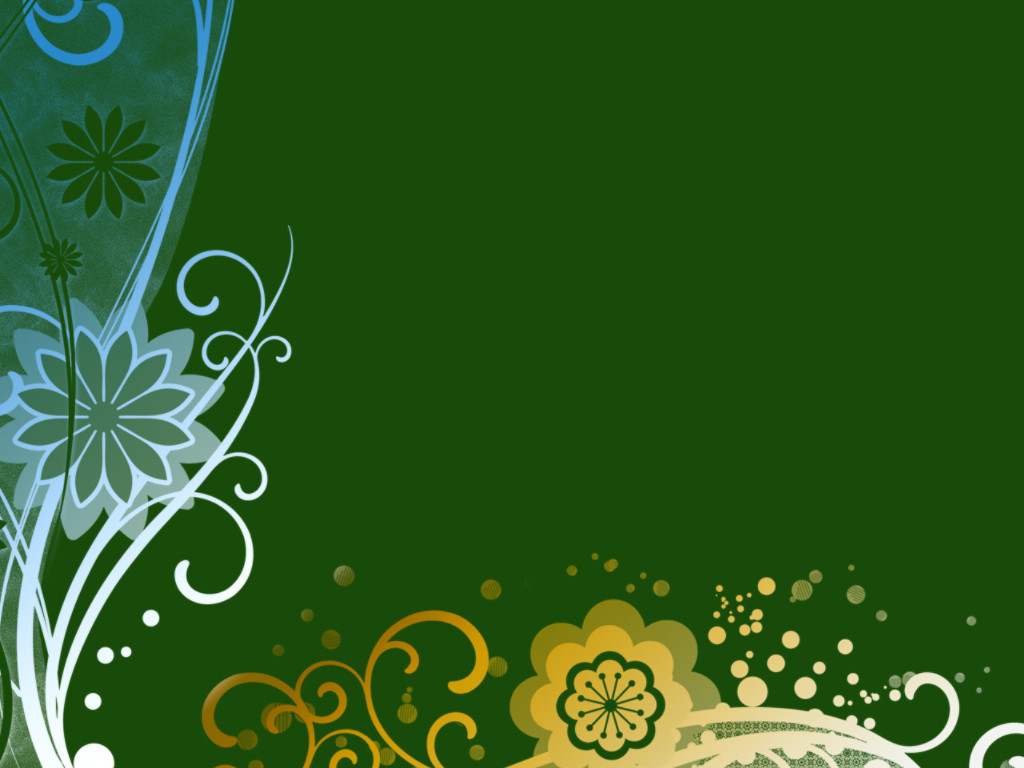 UBND QUẬN LONG BIÊN
TRƯỜNG MẦM NON VIỆT HƯNG
PHÁT TRIỂN NHẬN THỨC
LÀM QUEN VỚI TOÁN
GHÉP ĐÔI
Giáo viên: Nguyễn Thục Anh
Năm học: 2020-2021
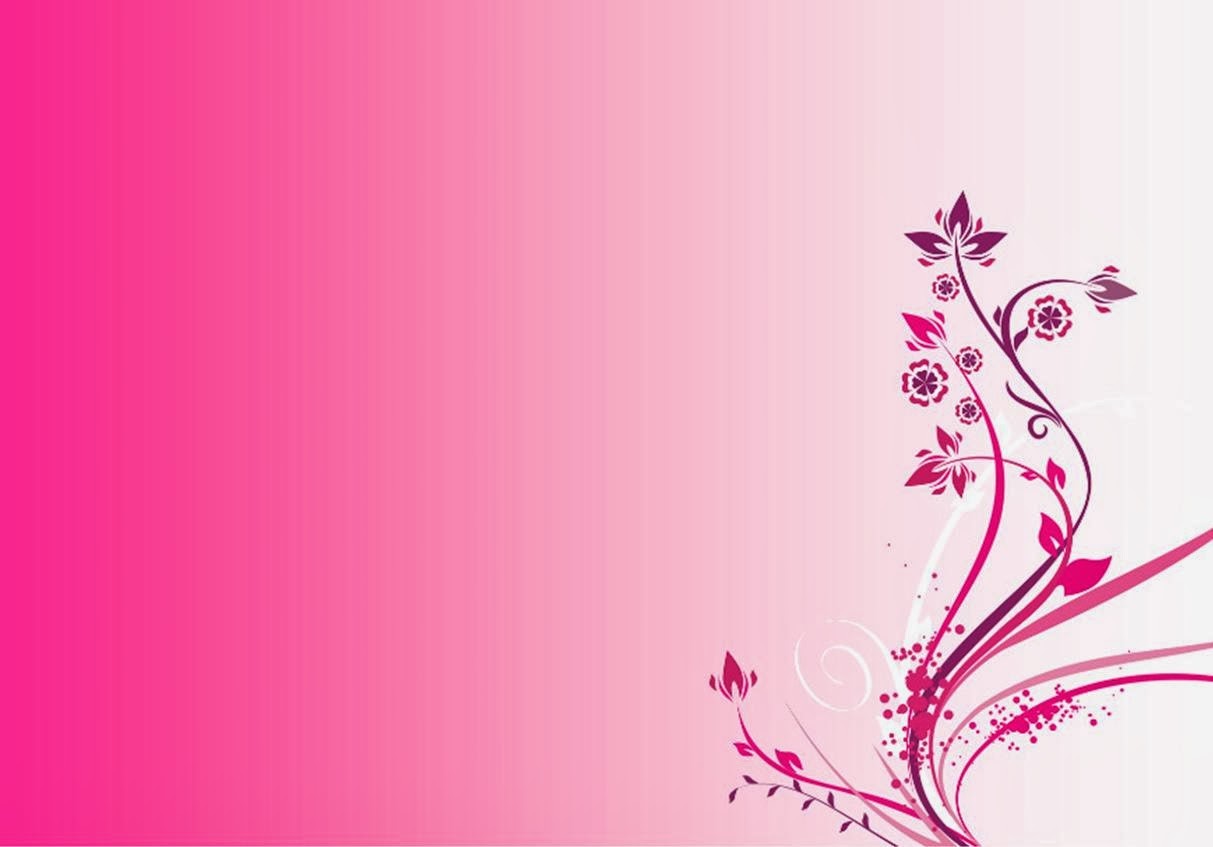 VẬN ĐỘNG THEO NHẠC

NHÀ MÌNH RẤT VUI
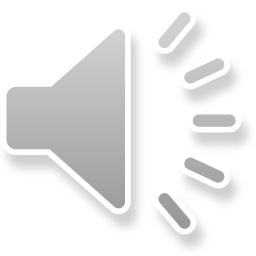 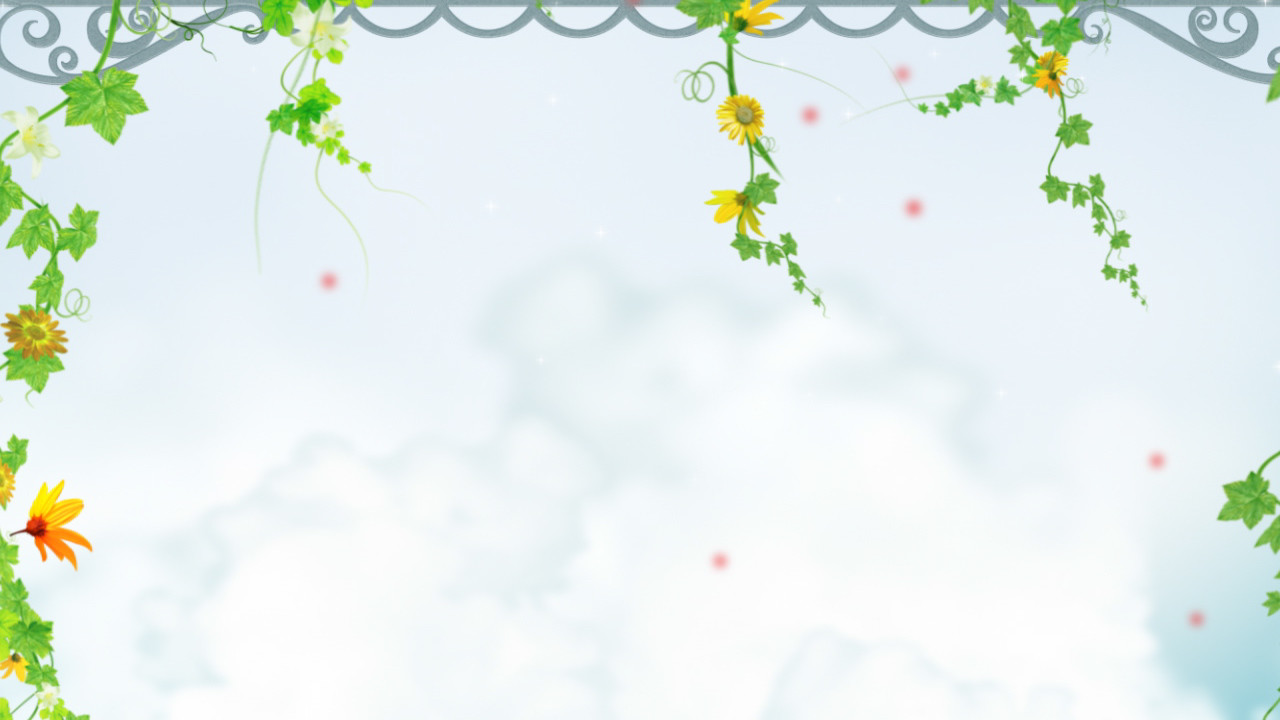 TRẺ LẤY ĐỒ DÙNG
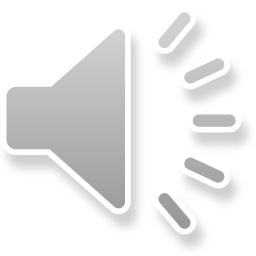 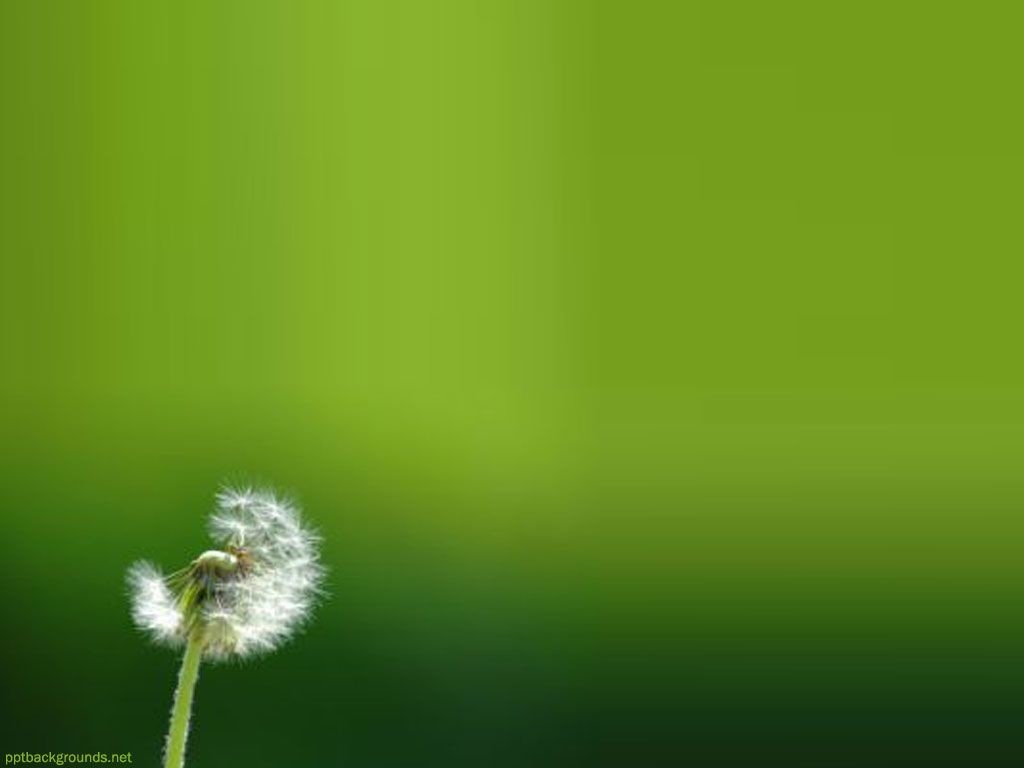 TRẺ CẤT ĐỒ DÙNG
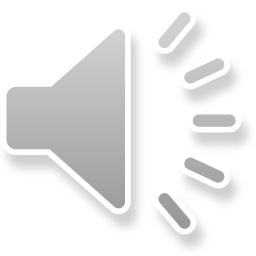 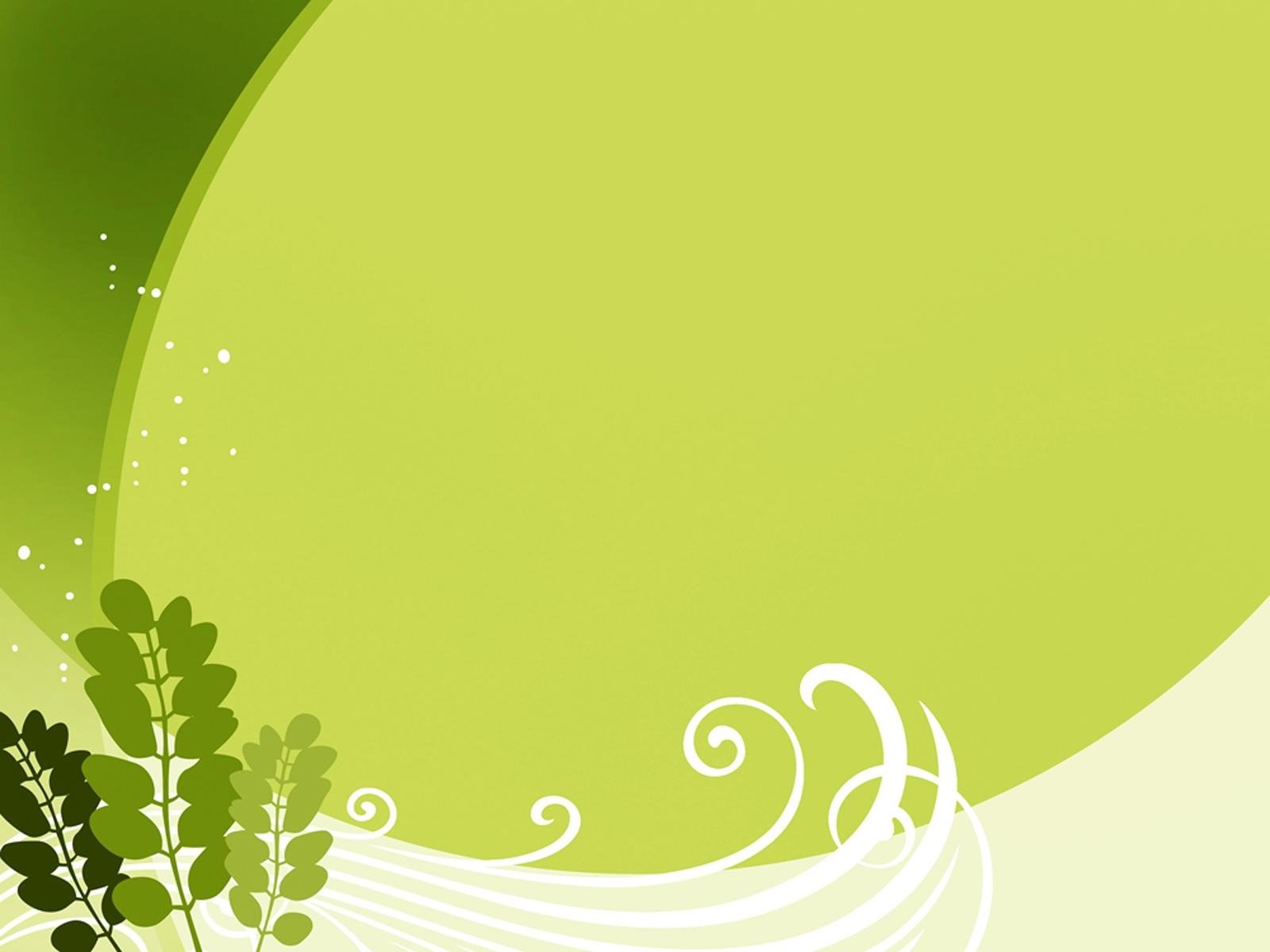 TRÒ CHƠI

ĐÔI BẠN THÂN THIẾT
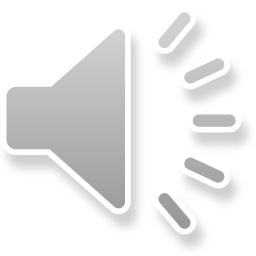 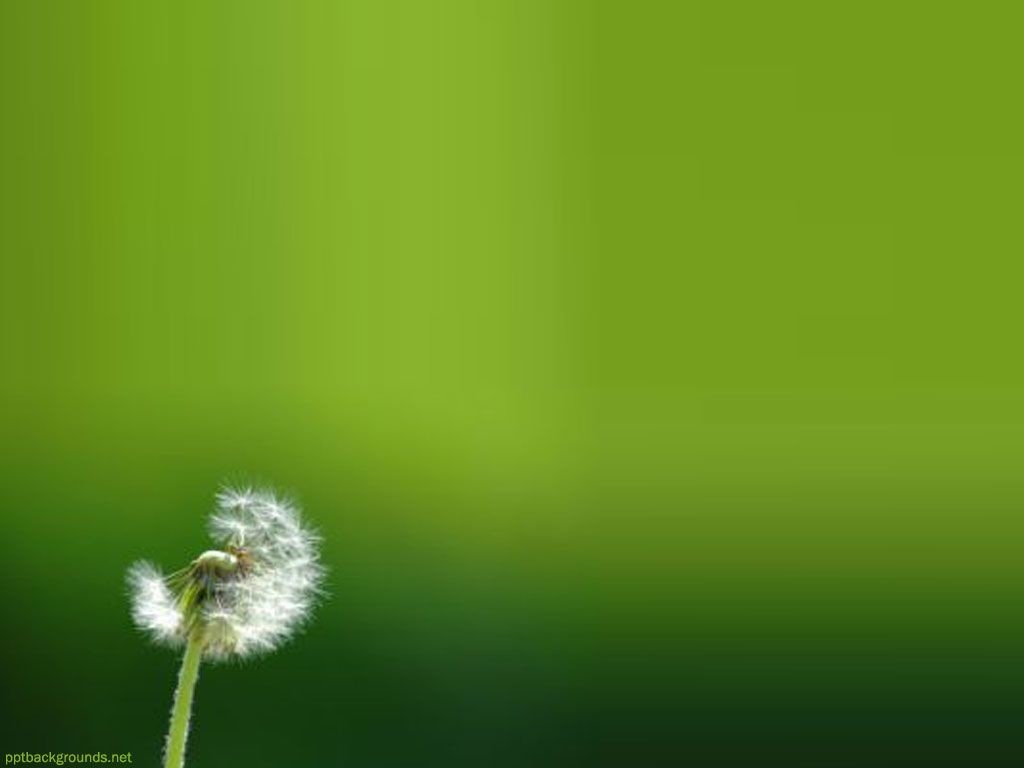 TRẺ CẤT ĐỒ DÙNG
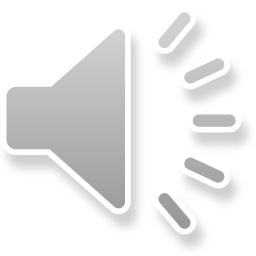 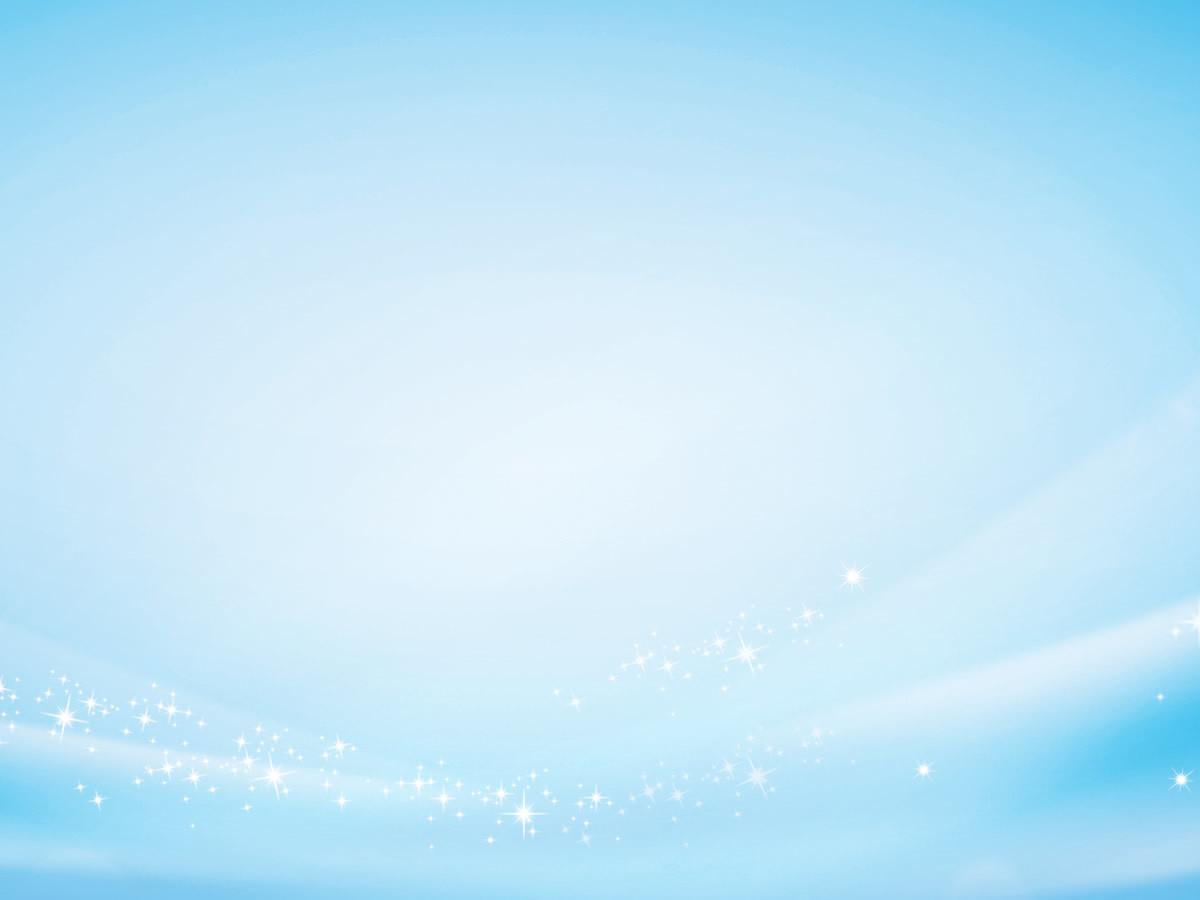 TRẺ CHƠI THEO NHÓM
GHÉP ĐÔI LIÊN QUAN
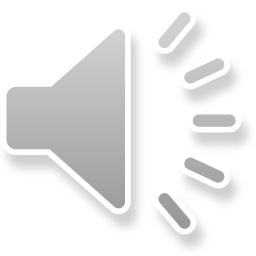 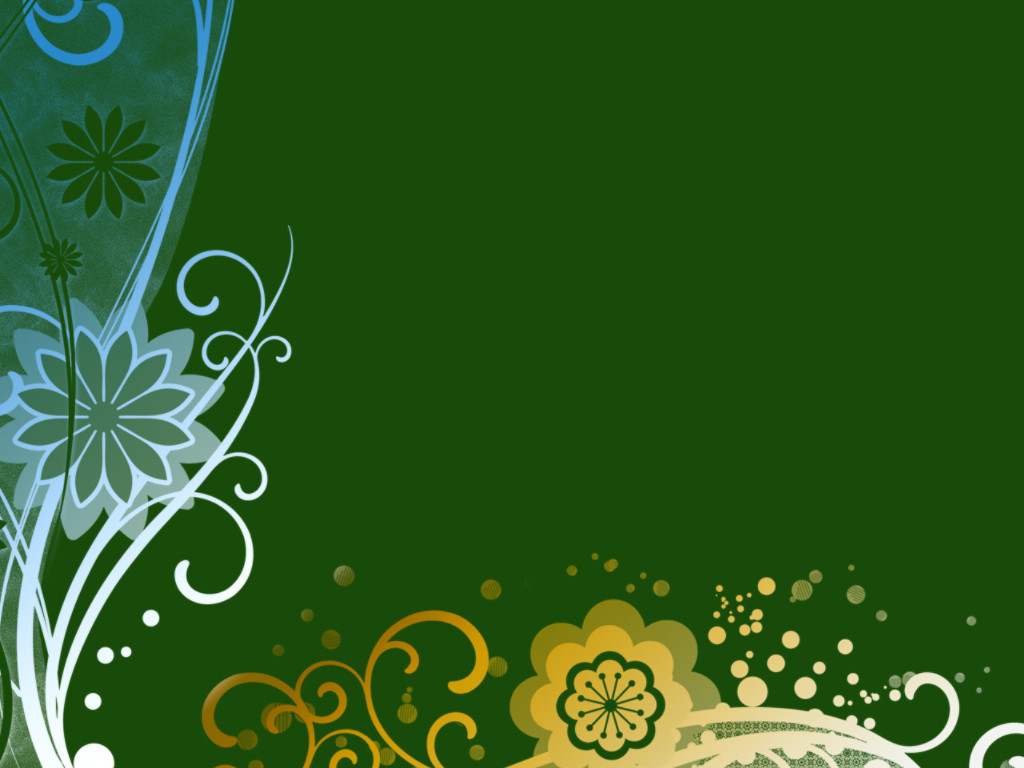 UBND QUẬN LONG BIÊN
TRƯỜNG MẦM NON VIỆT HƯNG
PHÁT TRIỂN NHẬN THỨC
LÀM QUEN VỚI TOÁN
GHÉP ĐÔI
Giáo viên: Nguyễn Thục Anh
Năm học: 2020-2021
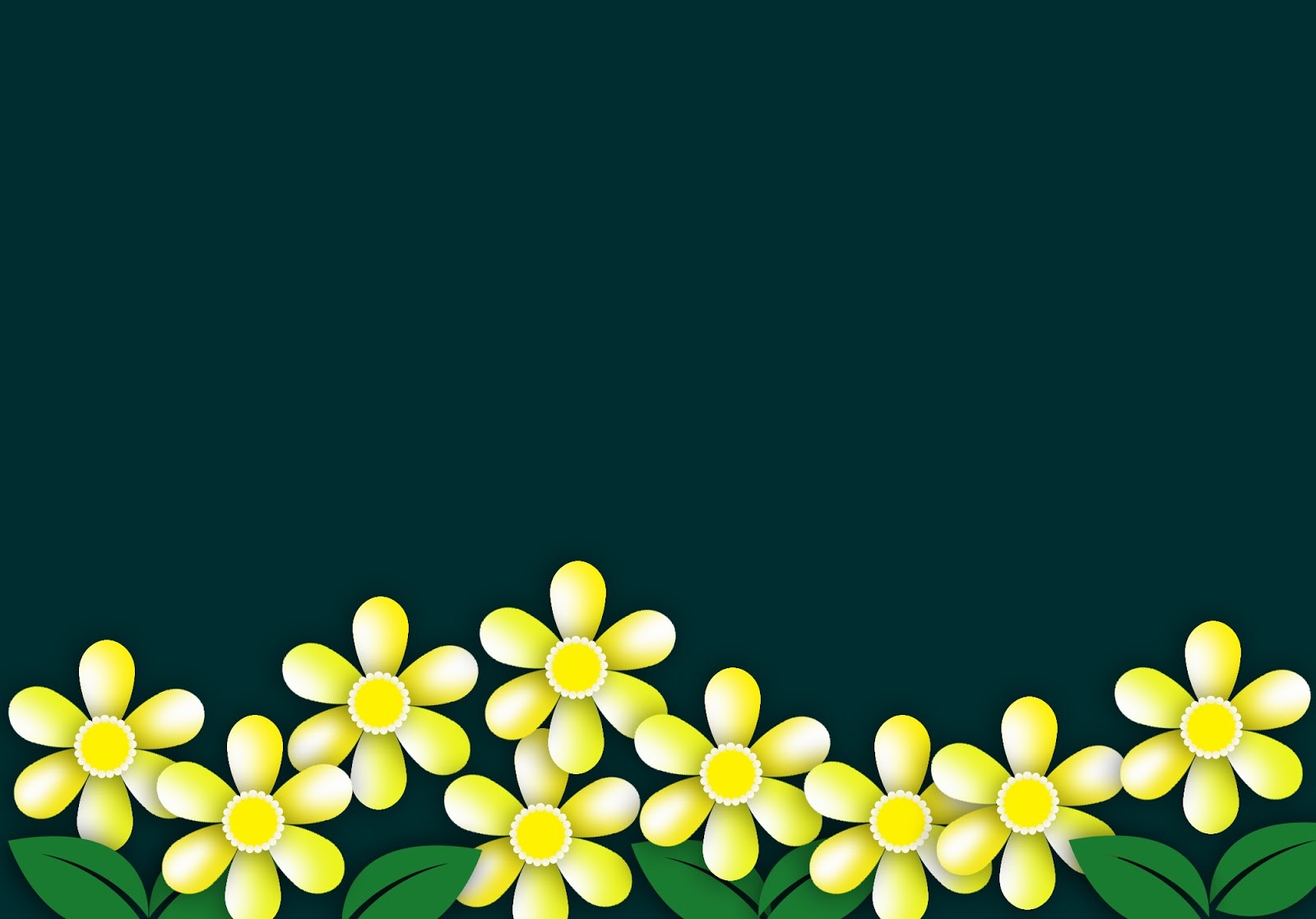 TRẺ LÀM BÀI TẬP
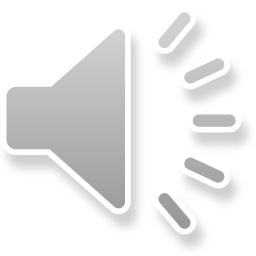 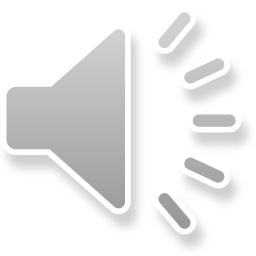 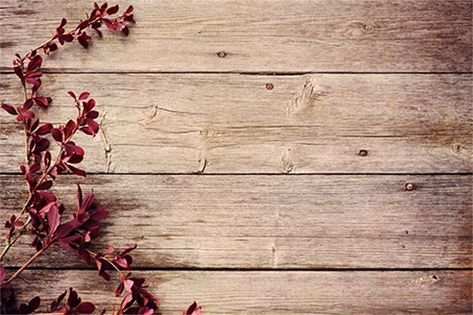 BÀI HÁT
ĐÔI VÀ MỘT
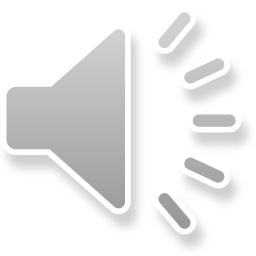 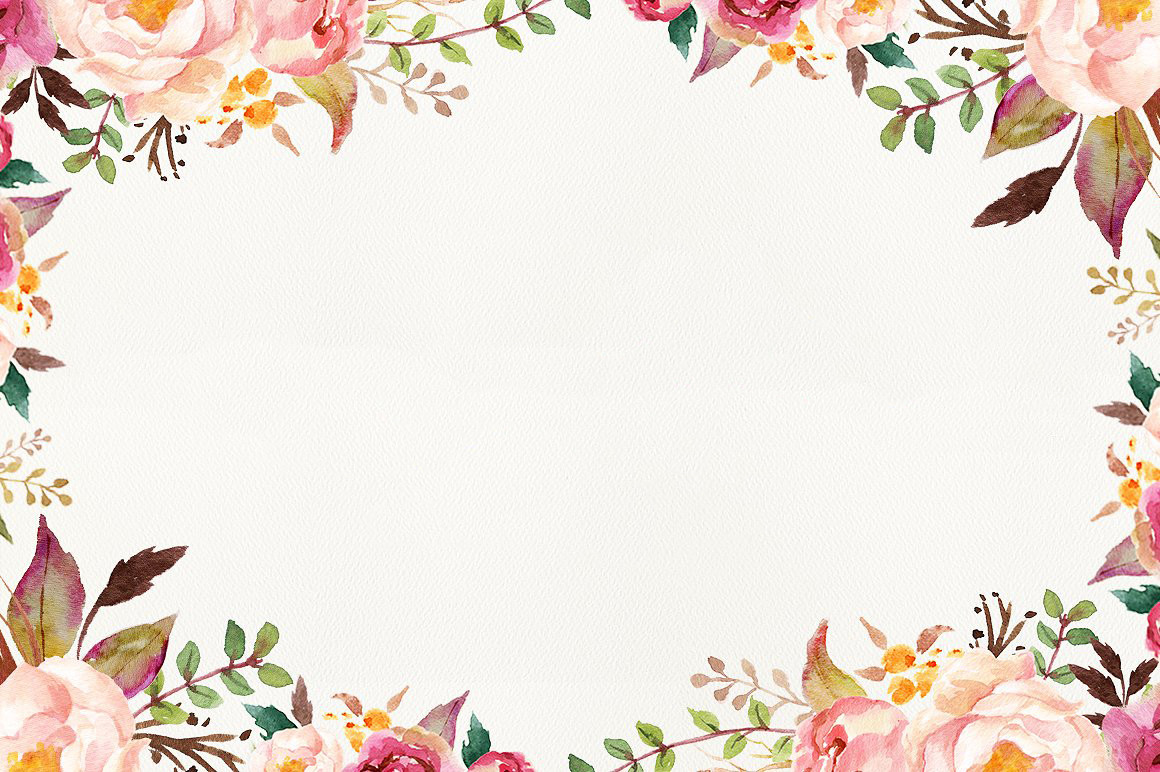 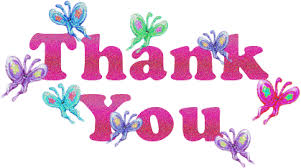